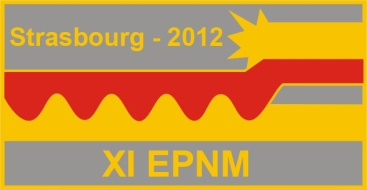 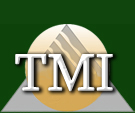 HOT SHOCK-WAVE FABRICATION OF 
NANOSTRUCTURED Cu-W COMPOSITES

 A.B.Peikrishvili, D.Lesuer, E.Sh.Chagelishvili, G.I.Mamniashvili, M.V.Tsiklauri and  Bagrat  Godibadze.*
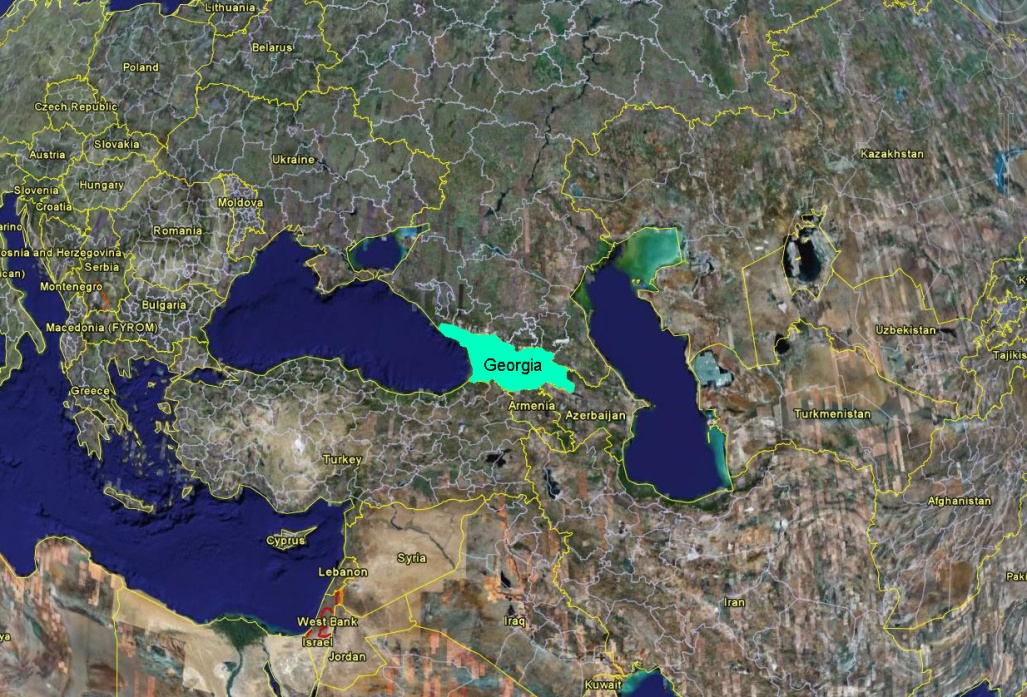 G.Tsulukidze Mining Institute
Tbilisi 0186, Georgia.                                   May 3, 2012
www.mining.org.ge                                     Strasbourg, France.
Outline
*Nano Materials, Conventional Technologies, Properties and areas of   application;
* Research Goals and Ways of Implementation;
* Explosive Compaction Technology;
* Experiment Techniques, Research methods;
* Conclusions;
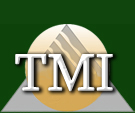 Main Goals : 

* Preparing experimental and measurement devices and predensification Cu-W nanostructural billets at room temperatures;
*Hot  Explosive Consolidation  (HEC) of nanostructural Cu-W  composites;
* Determinate of optimal HEC temperature and parameters of compression providing obtaining High dense billets with correct geometry and perfect structure;
* HEC of nanostructural Cu-W precursors within different content of nanosized W    phase (5-40%);
*   Investigation structure/property relationship;
* Investigation of electronic properties (electric conductivity, susceptibility, mecanical properties) of HEC  nanostructural Cu-W composites in dependence of phase content and parameters  of   fabrication;
* Determination of optimal parameters of fabrication (pressure, temperature, predensity) for best combination of electronic properties of HEC billets.
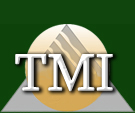 Powders  Classification

Tungsten Powder (W)  - With nominal grain size 99,9%          40÷60 nm. and  2÷6µm.

Copper Powder (Cu)  - Nominal grain size 15-20mkm 


     Investigation of Cu-(5÷40)%W  Composition were consolidated to near theoretical density between 800 -1000 °C. The shock wave loading  intensity was under 10GPa; Investigation showed that application nanoscale W phase in Cu-W composition in contrast to conventional micron size compositions has big advantages and allows to obtain billets with improved electronic properties.
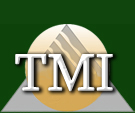 Explosives Materials for HEC experiments
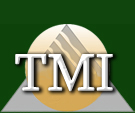 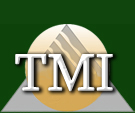 Infrastructure for EC experiments
* System of tunnels in the length     255 m;
* Observational station -600 m2;
* Explosive chamber in volume 1500 m3;
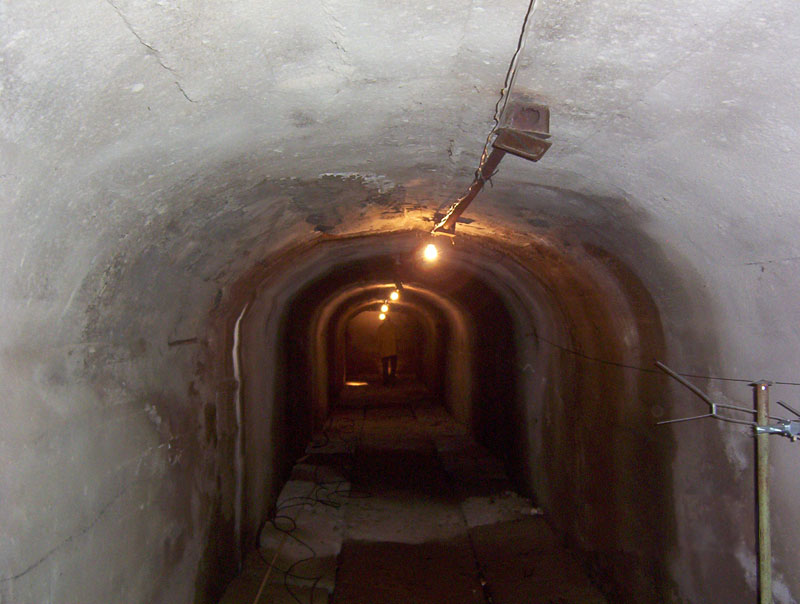 *Ventilating system, water-supply;
*Reserved explosive chamber;
*Equipment for explosive treatment of materials in at elevated temperatures (compaction,hardening,welding);
Hot   Explosive  Consolidation
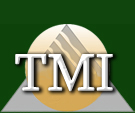 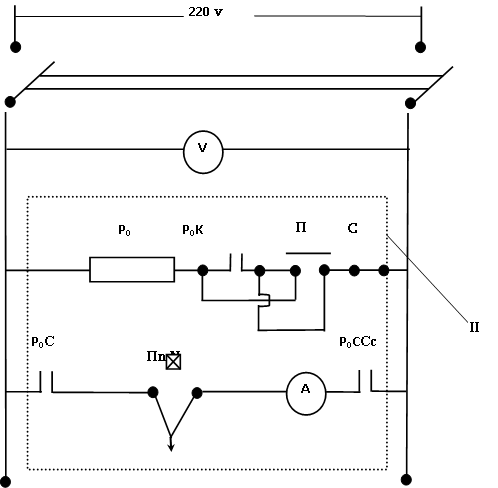 PoC
Electrical Scheme.
Basic part of the Heater equipment is a cylindrical form Stove, it can heat up the samples (dimensions: L = 300mm, D = 50mm), Process of warming up is carried out using of 220 Volts  AC, 50 Hz.
Mechanical   Part
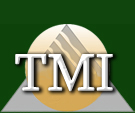 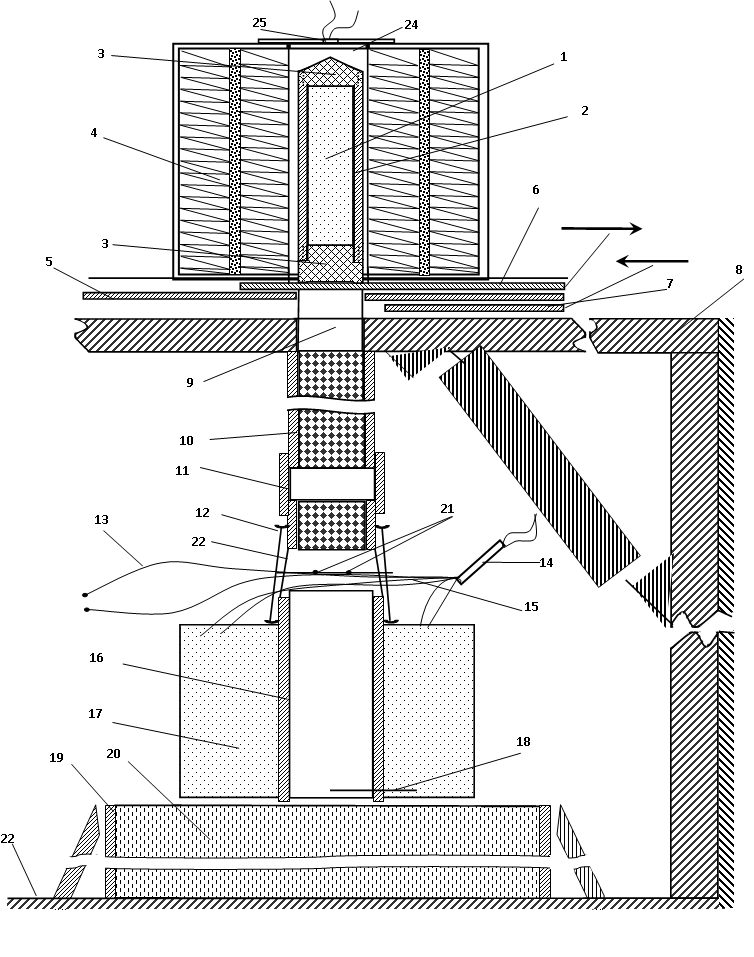 1 - precursor powders;
2 - The cylindrical steel tube container;
3 - Cork of the steel tube.
4 - Ni-Cr spiral of El. Scheme;
5 - LEADING (canal of the Stove of “open and 
     close”)
6 - Open shield of the stove;
7 - Close of shield of the stove;
8 - Basic constructive part of equipment;
9 - Pass canal of specimen;
10 -The leading tube for cylindrical container 
      (specimen);
11 - rubber and steel tubes connected with 
       endings;
12 - Accessory for fixing explosive charge;
13 - The circle of fixing of feeding of sample;
14 - electric detonator;
15 - Cord (string) for detonation.
16 - Compressing (flying) tube;
17 - Explosive material;
18 - The lowest level (limit) of feeding of 
       container (sample);
19 - The container of fixing delivered cylindrical 
       sample;
20 - Invert powder – sand.
Experimental  set up for  HEC  of  cylindrical billets   explosive   charge
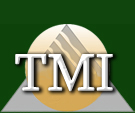 1- The lowest level (limit)        of feeding of container (sample)
2 and 4 - Cork of the steel         tube;
3- The cylindrical steel 
      tube container;
5 - precursor powders;
6 - Compressing (flying)   steel tube & Thermal insulator;
7 - Explosive material.
Experimental  set up for  HEC  of  cylindrical billets   explosive   charge
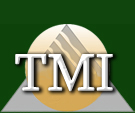 1-Lowest level of steel           container; 
2-The cylindrical carton tube container; 
3-Explosive materials;
4-Flying steel tube for HEC & Thermal insulator; 
5- Detonating cord; 
6-Accessory for fixing explosive charge;
Compacted  Samples  at  the  Room  Temperature
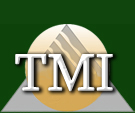 Compacted   Samples   by  HEC
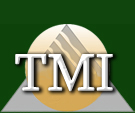 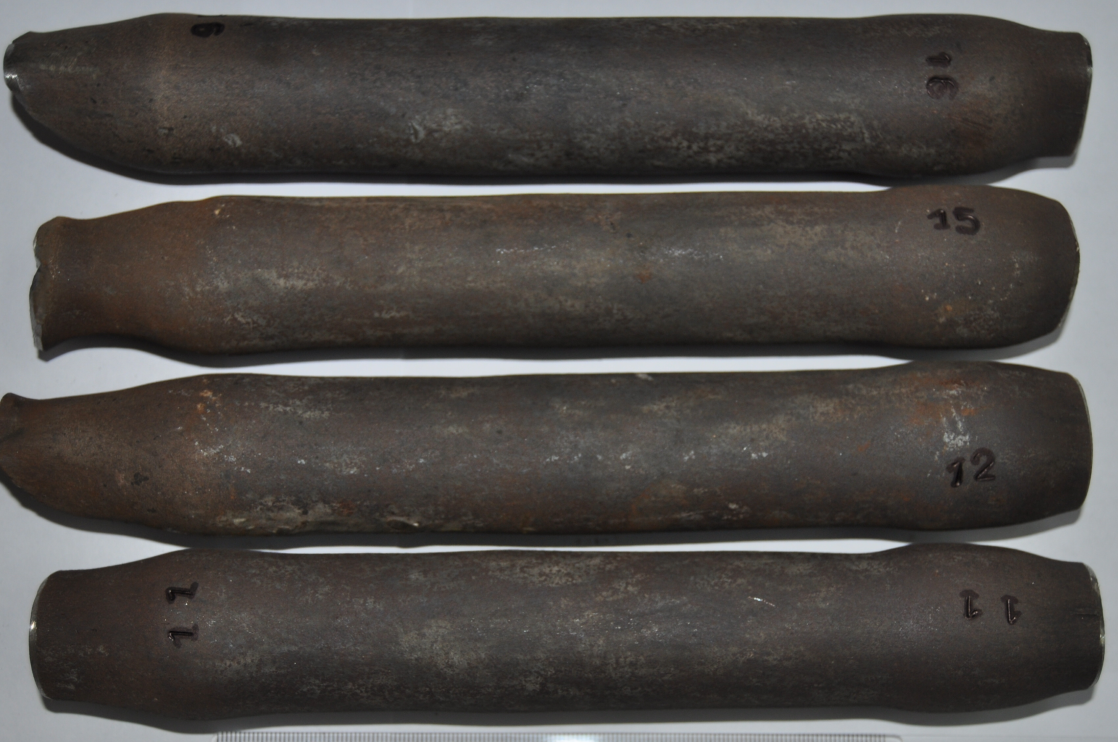 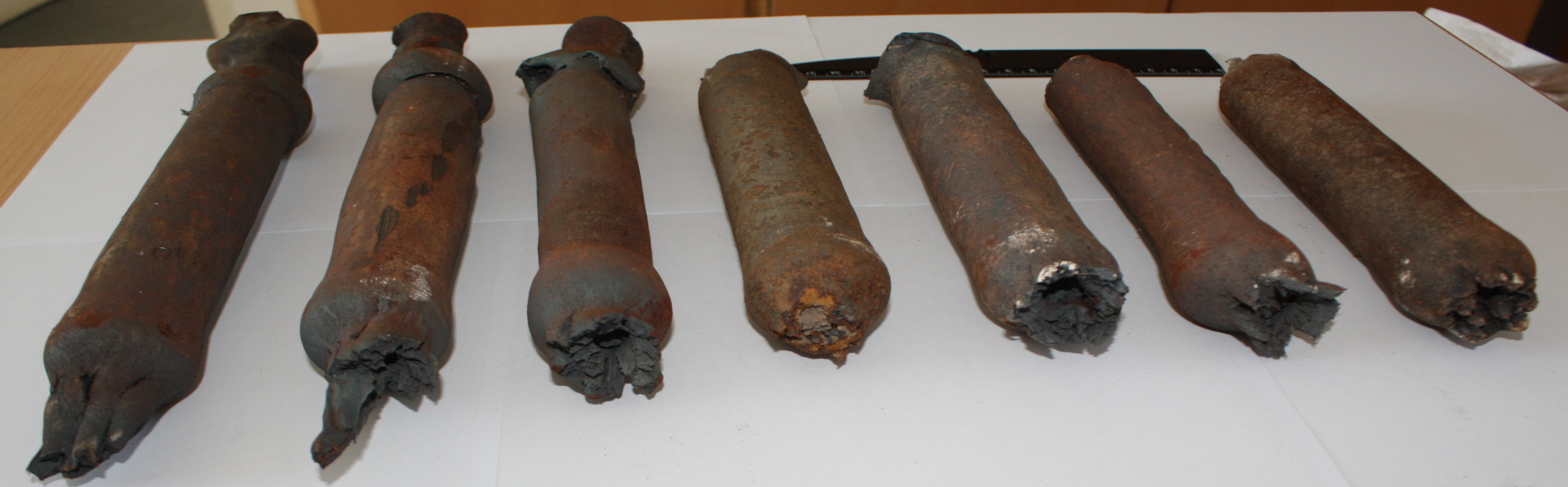 Compacted Cu-W composites After mechanical processing
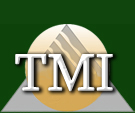 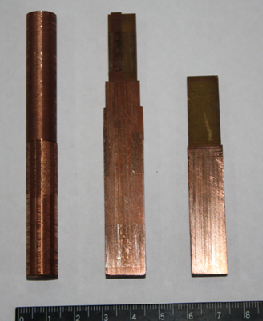 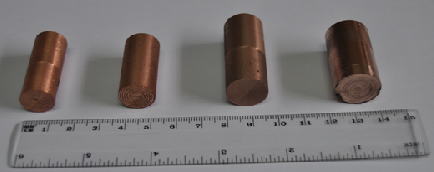 Structural and  Micro-Hardness Investigations
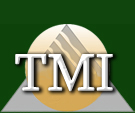 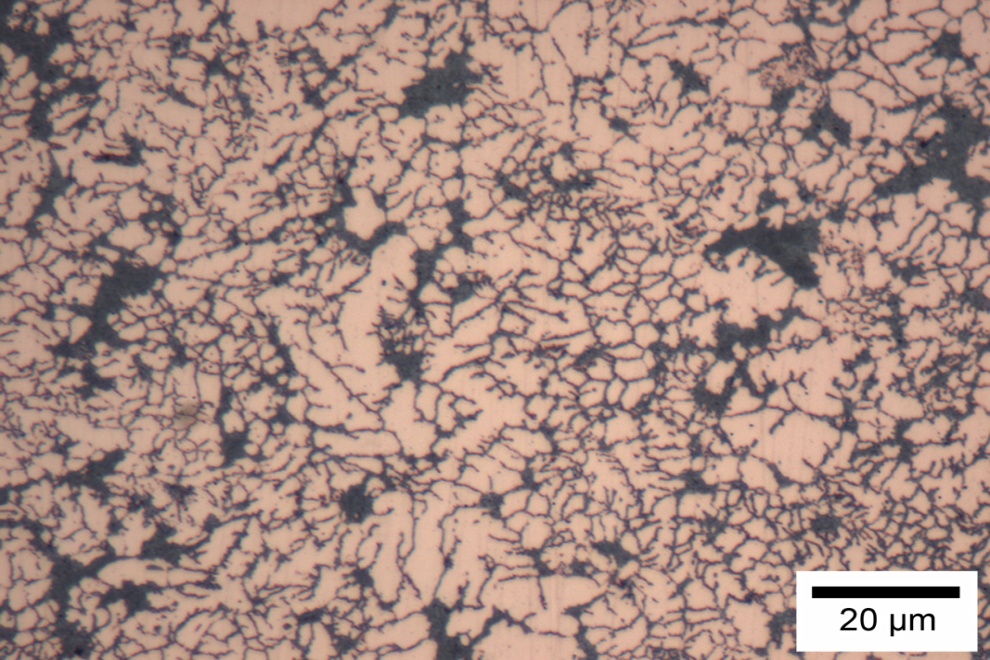 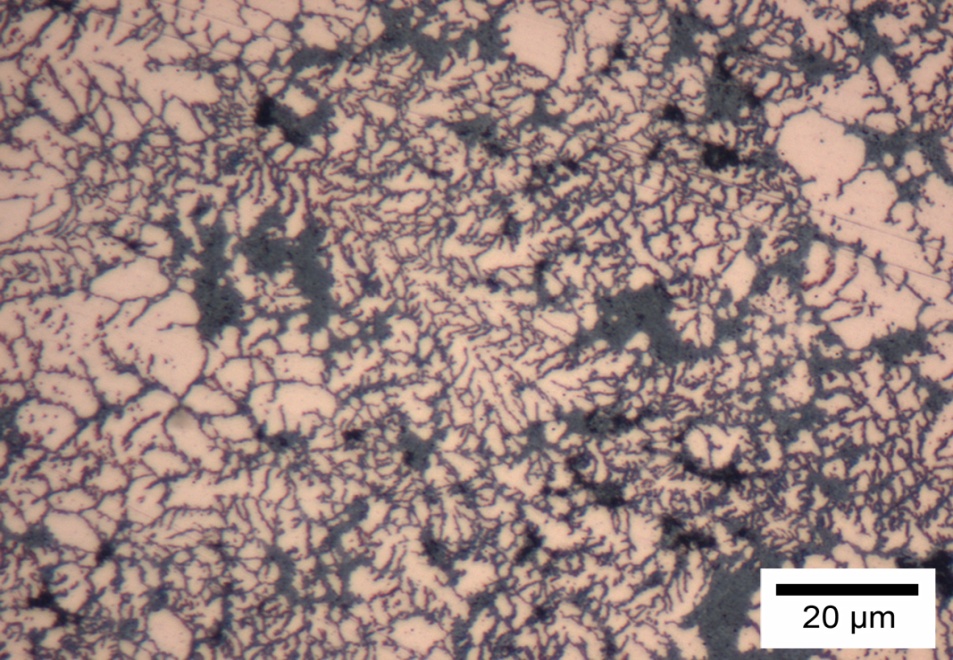 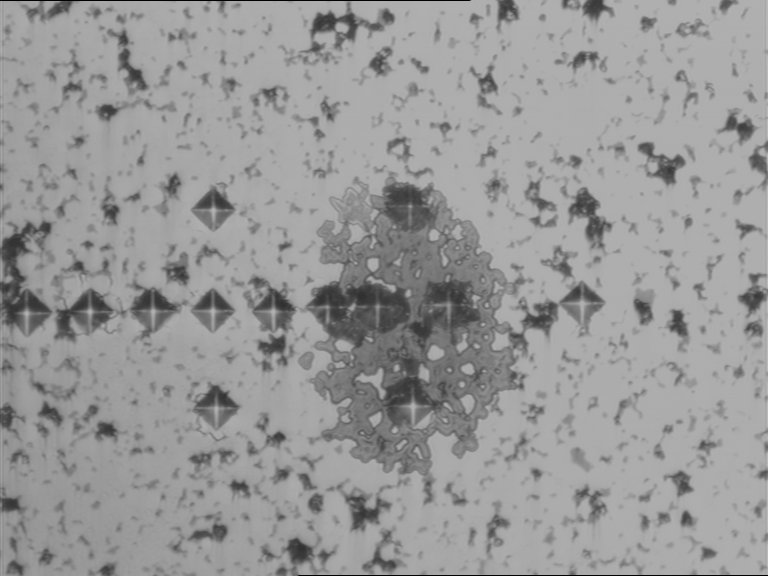 Micro-hardness distribution of HEC composites Depending  from the W content
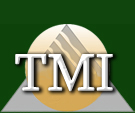 Micro hardness  distributions  of  the  Cu -(20%)W composite   samples The nanometer and micrometer sized W; □ - nanosized composite;  O - micro sized composite;
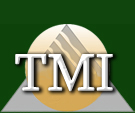 Microstructural  Investigations
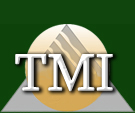 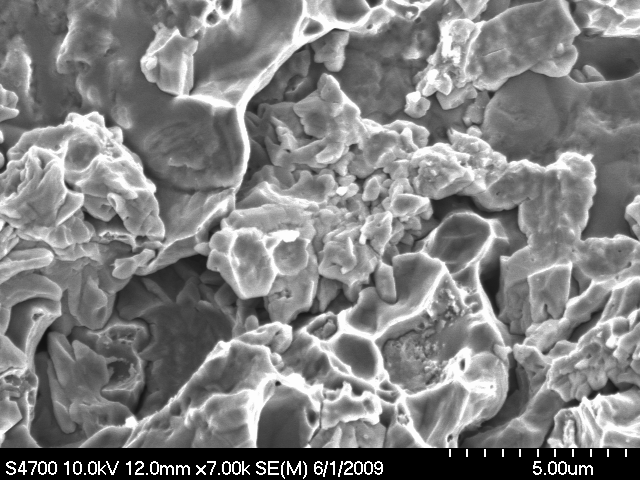 Microstructural  Investigations
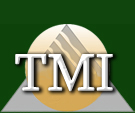 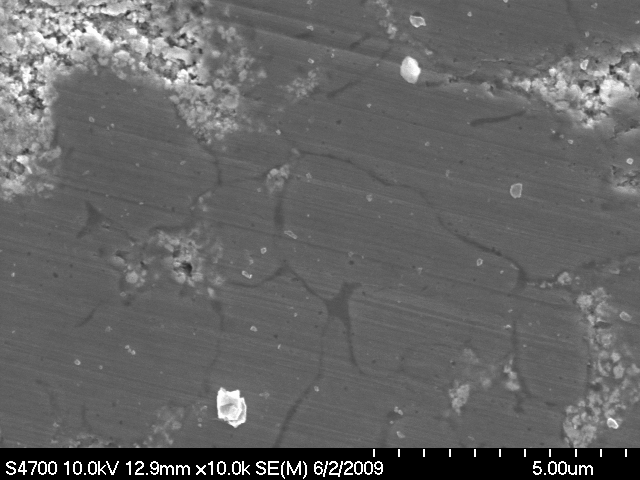 Elastic properties and relaxation phenomena in W-Cu composites
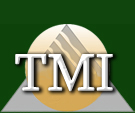 Temperature  dependences  of  internal  friction (Q-1) and  Young  modulus (Е) of  W(5%)-Cu(95%) composite
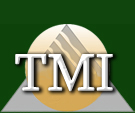 Electronic properties study (electrical resistance) of pure and copper samples (thickness, correspondingly, 0.3 mm and 1 mm, Q-1(T) and E(T) curves of pure Copper.
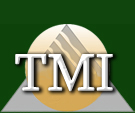 Similar   dependences  for  Cu-10%W,  Cu-15%W, Cu-25%W,  Cu-35%W  composites
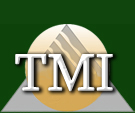 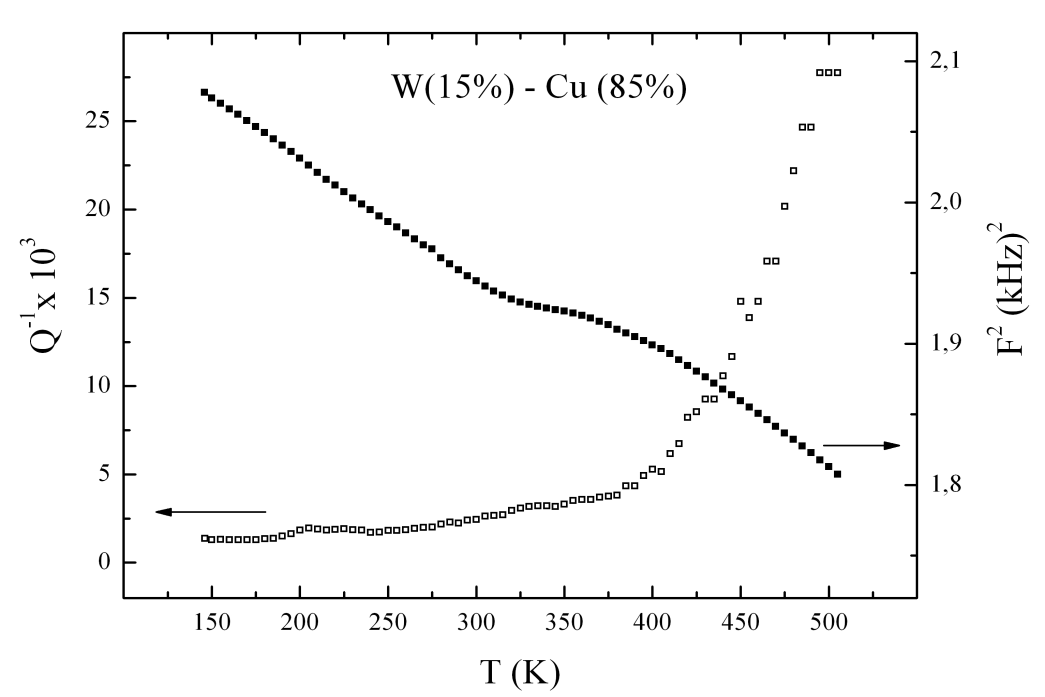 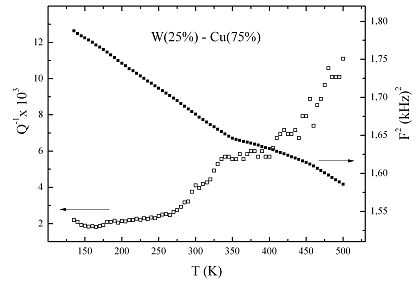 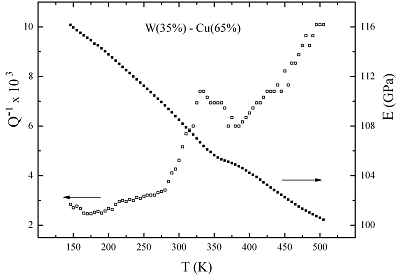 Resistance measurements of Cu-W nanocomposites  a) Specific electrical resistance of pure copper; 1- W10%, ; 2- pure copper, ; 3. Cu from literature data (A. Kikoin (ed.), Tables of Physical Quantities ;b)   Specific electrical resistance copper  foil.
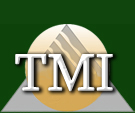 CONCLUSIONS
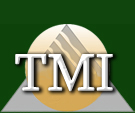 On the basis of obtained results one could make following previous conclusions:
Composite porosity. The previous calculation of the composite porosity point to its lower value as compared with theoretical one. In the worst case porosity was not more then 2.6 %. 

2.  Influence of compaction temperature difference.

3.  Dependence on tungsten nano powder concentration;

4.  Influence of annealing mode;
Thank you for Your Attention
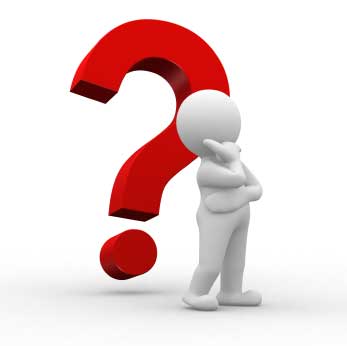 Questions